Hello and welcome to Weather Together 
Overview: Weather Together is a toolkit for teaching 10-16-year-olds about how to prepare for and cope with extreme weather.
Objectives: 
 Learn why everyone needs to prepare for extreme weather.
 Apply learning to know how to prepare for and cope with extreme weather.
 Share learning to help others prepare for and cope with extreme weather.
Topics: flooding, eco-anxiety and heatwaves.
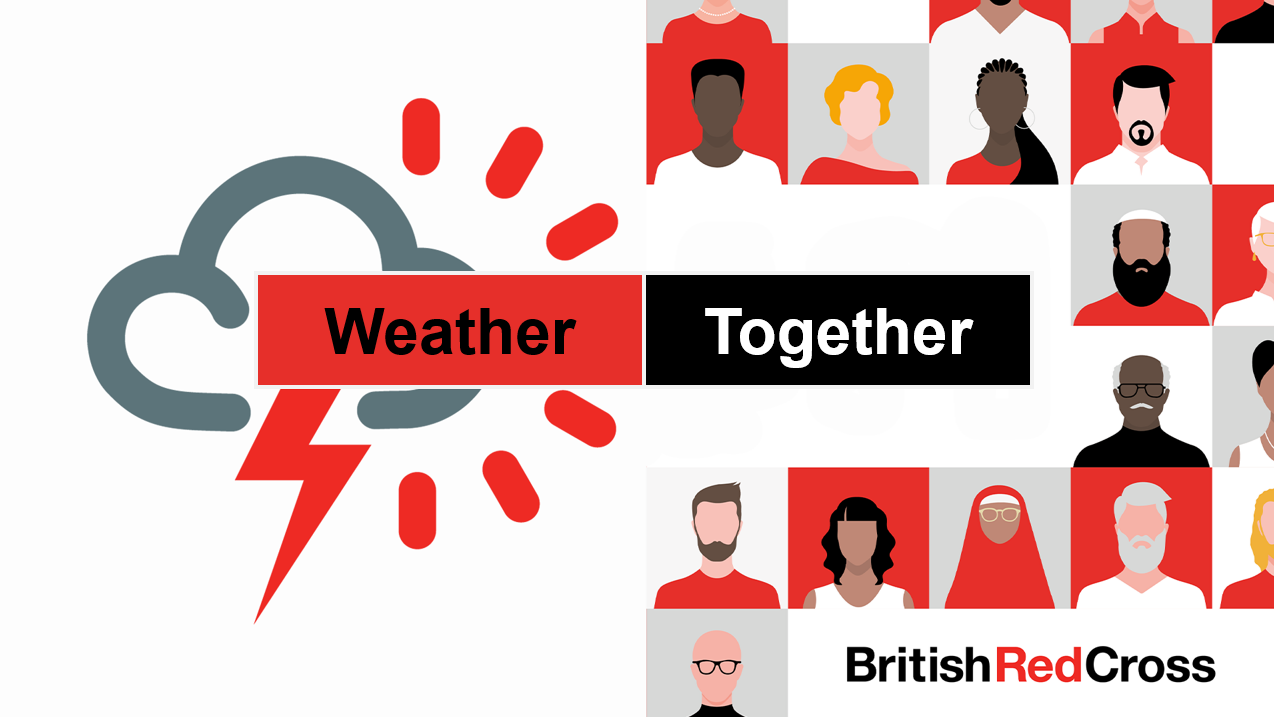 How to use the toolkit
The toolkit is designed so that you can dip into each of the 3 topics (flooding, eco-anxiety, and heatwaves) and select the activities that you think best suit your learners. The toolkit has a learn, apply, share structure. Learn activities raise awareness, apply activities teach preparedness and share activities are aimed at building community resilience. 
For each topic, we suggest completing at least one learn and one apply activity before completing a share activity. Each activity is on a different PowerPoint to enable you to match them together as you need. In each PowerPoint, the first slide contains instructions which includes how to run the activity, suggested adaptations, links to any worksheets, curriculum links and a suggestion of timings. Depending on the amount of time you have, you could complete one activity in a session, or combine them. Each PowerPoint contains all the slides you’ll need to run the activity. There is also information in the ‘notes’ section of each slide to support the delivery of the activity. At the end of each PowerPoint is a resources and support section which signposts to helpful information.
Weather Together award
To help build community resilience and support you with homework, the Weather Together award encourages learners to share what they learn in the activities with friends and family. In each share activity, learners will create resources to help them do this. Each time they share their learning, they can gain 50 points. The Weather Together award tracker can be used to log this. By sharing, learners can become Weather Together ambassadors and be awarded a certificate (there’s bronze, silver and gold achievements).
Let us know what you think
We’d love to know what you think to our toolkit. Please provide feedback by filling in this questionnaire.
Heatwaves
Flooding
Eco-anxiety
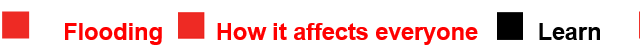 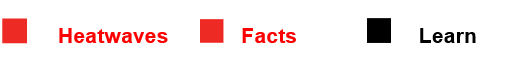 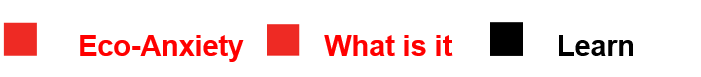 Read a character’s experience of eco-anxiety and use this to define what it is.
Find out about the effects of heatwaves through completing a quiz.
Worksheet: heatwave facts to print
Read 3 characters’ flood stories and discuss how they could be affected.
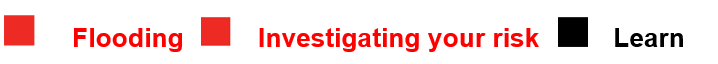 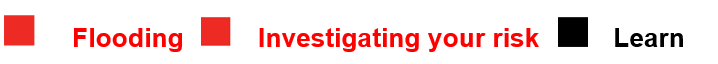 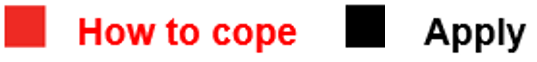 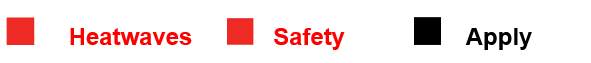 Examine a list of ways to cope and apply this to yourself and others.
Worksheet: coping with eco-anxiety
Look at local flood maps and the role of the emergency services to explore how flooding can affect us all.
Worksheet: note writing help
Learn how heatwaves affects our body and the first aid to help. Apply these to different scenarios.
Poster: heatwaves scenarios
Poster: heatwaves first aid
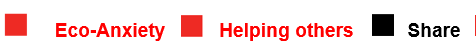 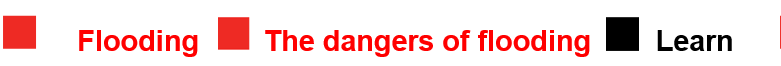 Create a video/script for social media of how to cope with eco-anxiety to share with friends and family.
Worksheet: eco-anxiety video script
Examine images of flooding and identify the dangers.
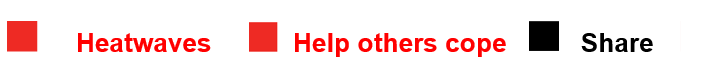 Create a decision flowchart to share with friends and family to help them prepare for a heatwave.
Worksheet: decision flowcharts
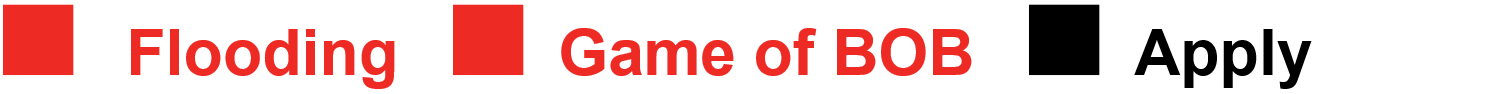 For use across all topics
Play a scenario game to find out about bug out bags and why it is important to have one ready.
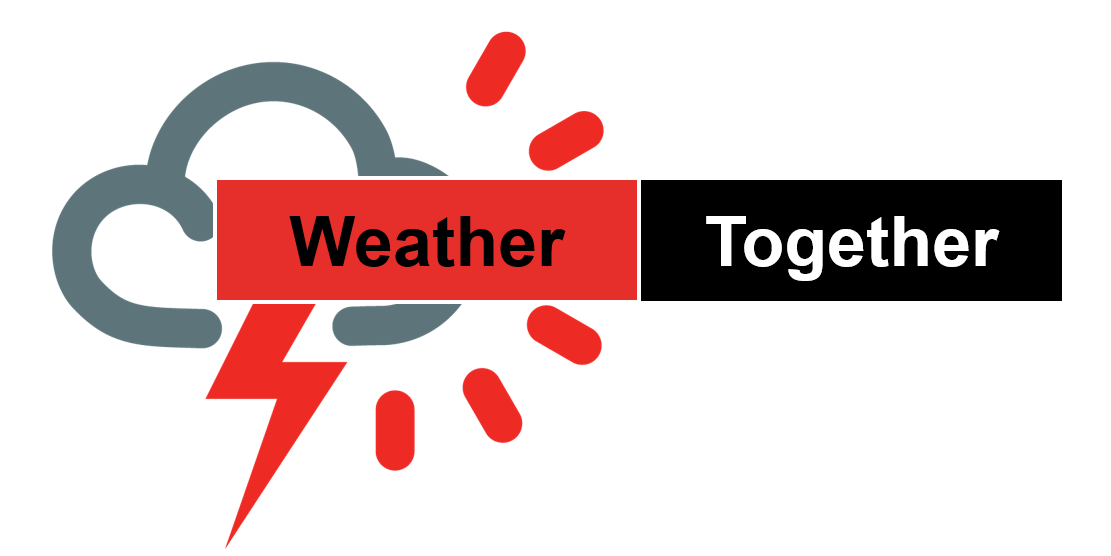 Starters

Plenaries

Weather Together 
award tracker
Bronze certificate

Silver certificate

Gold certificate
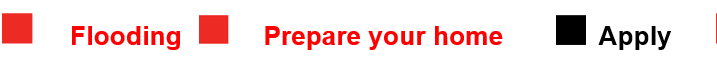 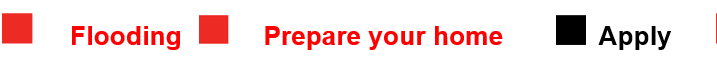 Play a ‘choose your own adventure’ game to learn how to respond to flood alerts and warnings.
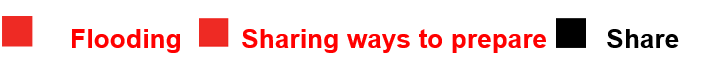 Create resources to share with friends and family. This activity is designed to be repeated.
Open another activity
Rate these resources
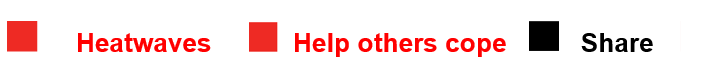 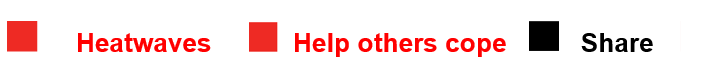 Link
Link
Click here to open the full web index.
Fill in this quick survey to help us improve Weather Together.